Terenska nastava Izlet u Istru
Klara Ćurić
Aleja glagoljaša
Aleja glagoljaša je turistička i kulturna 
     znamenitost u sjevernoj Istri
sastoji se od 11 spomenika postavljenih 
     između istarskih gradića Roča i Huma
ukupna duljina aleje je 7 kilometara
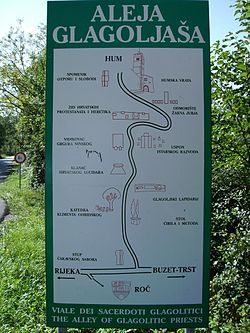 Roč
Roč je naselje u istarskoj županiji
ima oko 153 stanovnika
prvi put se spominje 1064. godine
dio je Aleje glagoljaša
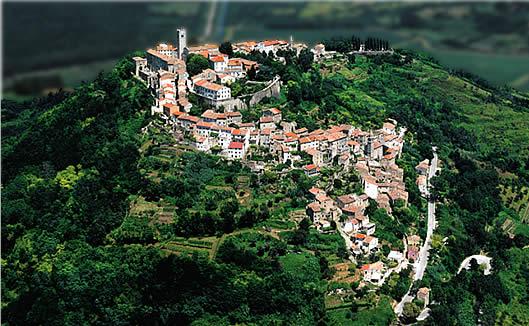 Hum
Hum je „najmanji grad na svijetu”
ima svega 30 stanovnika i nalazi se 
     u središnjoj Istri
poznat je po svojoj Aleji glagoljaša
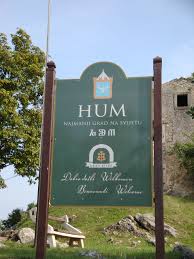 ručak je bio u OPG Toni
Ručak
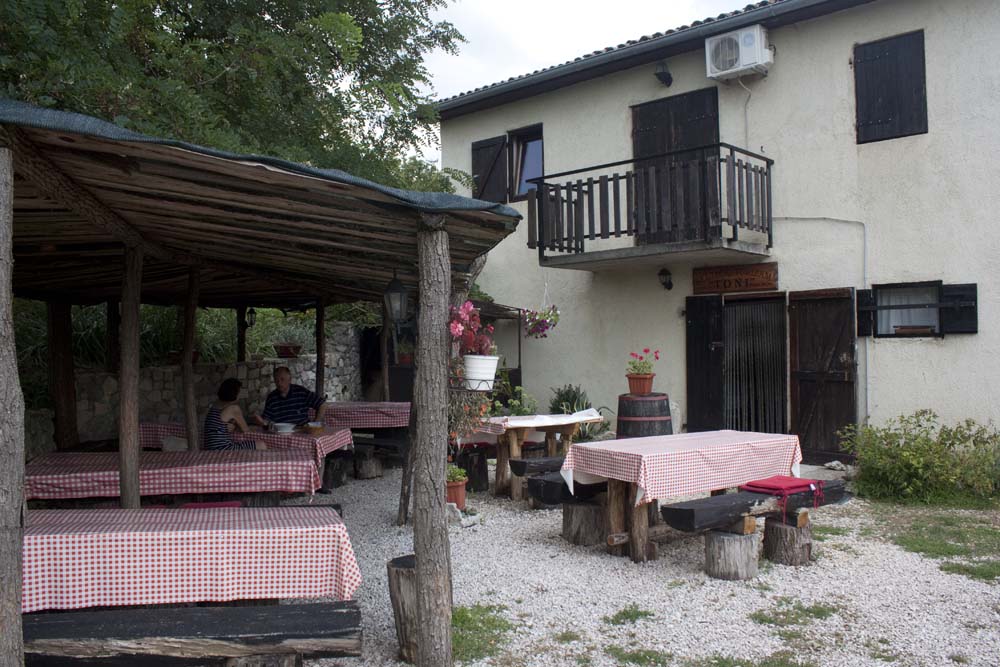 Motovun je općina u Hrvatskoj, u Istarskoj županiji
grad se sastoji od tri dijela: na samom vrhu je najstariji dio grada, ispod njega je „Podgrađe”, a noviji dio se zove „Gradiciol”
Motovun
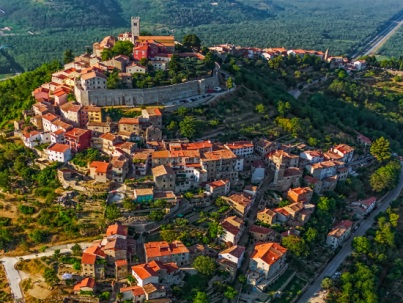 Beram
Beram je naselje u Republici Hrvatskoj, u sastavu grada Pazina, Istarska županija
ima oko 234 stanovnika
poznat je po crkvi sv. Marije na Škrilinah
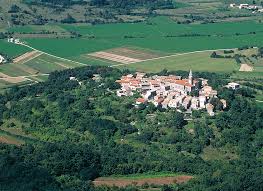 Crkva sv. Marije na Škrilinah
jednobrodna grobljanska crkva kraj Berma, podignuta je u 13. st.
crkva je poznata po zidnim slikama ples mrtvaca živih boja , motiva i kompozicije, koje je 1474. izradila radionica majstora Vincenta iz Kastva
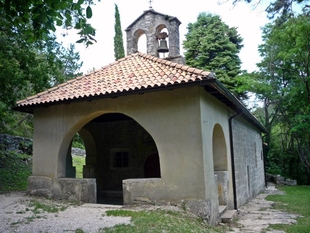 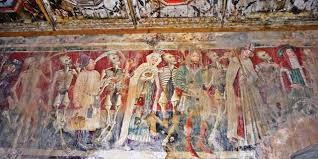